The customer
Vocabulary
customer /ˈkʌstəmər/ a person who buys things or a service
ham salad





drop  /drɒp/ to allow something to fall
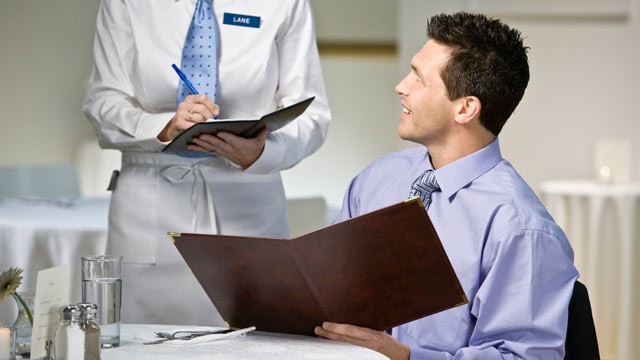 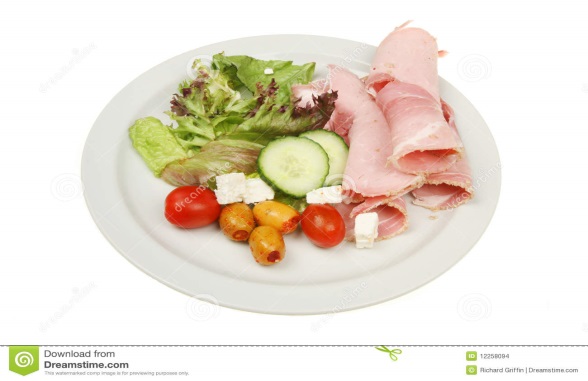 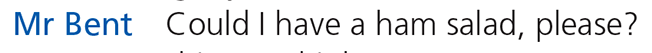 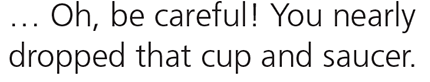 unfortunately – nažalost

supply /səˈplaɪ/ to provide something 



afford  /əˈfɔːd/ to be able to buy something 

fault  /fɒlt/ to do something wrong
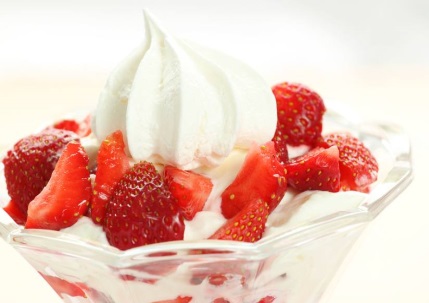 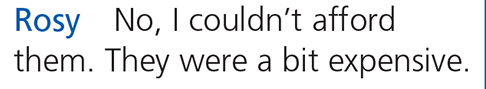 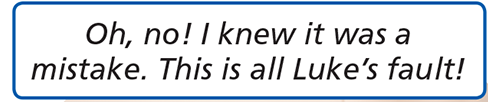